Cyber security
About me
Experience
Gallery
Gallery
Gallery
Our school
What Exactly is Cybersecurity?
To improve your ability to keep yourself and your loved ones cybersecure, you need to understand what cybersecure means,what your goals should be vis-à-vis cybersecurity, and what exactly you’re securing against. As you can see in theseslides, these answers can vary dramatically between people, company divisions, organizations, and even within the same entity at different times.
Cybersecurity Means DifferentThings to Different Folks
While cybersecurity may sound like a simple enough term todefine, in actuality, from a practical standpoint, it means quitedifferent things to different people in different situations,leading to extremely varied relevant policies, procedures, andpractices. 
An individual who wants to protect her social mediaaccounts from hacker takeovers, for example, is exceedinglyunlikely to assume many of the approaches and technologiesused by Pentagon workers to secure classified networks.
for example:
For individuals, cybersecurity means that theirpersonal data is not accessible to anyone other thanthemselves and others whom they have so authorized,and that their computing devices work properly and arefree from malware.For small business owners, cybersecurity may includeensuring that credit card data is properly protected andthat standards for data security are properlyimplemented at point-of-sale registers.For firms conducting online business, cybersecuritymay include protecting servers that untrusted outsidersregularly interact with.
What is at risk?
Personal risks: Many people store private informationon their electronic devices, from explicit photos torecords of participation in activities that may not bedeemed respectable by members of their respectivesocial circles. Such data can sometimes causesignificant harm to personal relationships if it leaks.Likewise, stolen personal data can help criminals stealpeople’s identities, which can result in all sorts ofpersonal problems.
Getting to Know Common Cyberattacks
In this chapter, you find out about the different types ofproblems that cyberattackers can create through the use ofattacks that commonly impact individuals and smallbusinesses.
Phishing
Example
For example, a criminal may send an email that appears tohave been sent by a major bank and that asks the recipient toclick on a link in order to reset his or her password due to apossible data breach. When the user clicks the link, he or she isdirected to a website that appears to belong to the bank, but isactually a replica run by the criminal. As such, the criminaluses the fraudulent website to collect usernames andpasswords to the banking site.
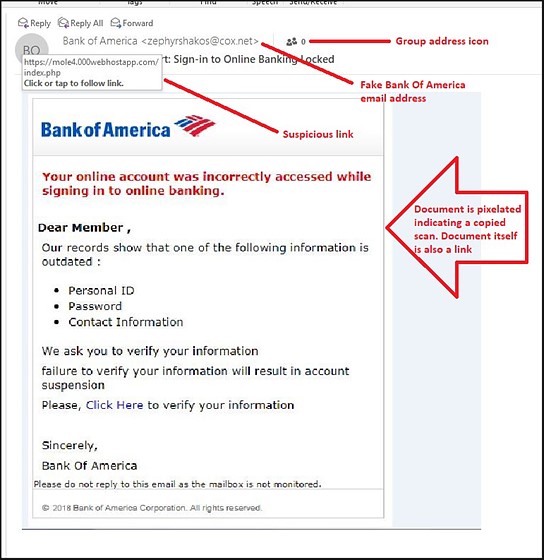 CEO Fraud
Personal data theft
*Criminals often try to steal people’s data in the hope of finding  items that they can monetize, including:*Data that can be used for identity theft or sold to  identity thieves*Compromising photos or health-related data that may be sellable or used as part of blackmail schemes Information that is stolen and then erased from the user’s machine that can be ransomed to the user*Password lists that can be used for breaching other systems*Confidential information about work-related matters that may be used to make illegal stock trades based on insider information Information about upcoming travel plans that may be used to plan robberies of the victim’s home
Malware
Malware, or malicious software, is an all-encompassing term for software that intentionally inflicts damage on its users who typically have no idea that they are running it. Malware includes computer viruses, worms, Trojans, ransomware, scareware, spyware, cryptocurrency miners, adware, and other programs intended to exploit computer resources for nefarious purposes.
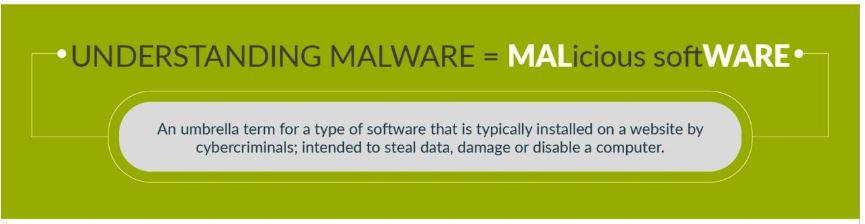 Viruses
Like biological viruses, computer viruses can’t spread withouthaving hosts to infect. Some computer viruses significantlyimpact the performance of their hosts, while others are, at leastat times, hardly noticeable.While computer viruses still inflict tremendous damageworldwide, the majority of serious malware threats todayarrive in the form of worms and Trojans.
Ransomware
Ransomware is malware that demands that a ransom be paid to some criminal in exchange for the infected party not suffering some harm.Ransomware often encrypts user files and threatens to delete the encryption key if a ransom isn’t paid within some relatively short period of time, but other forms of ransomware involve a criminal actually stealing user data and threatening to publish it online if a ransom is not paid.
Prevention on mobile devices
Prevention on a pc
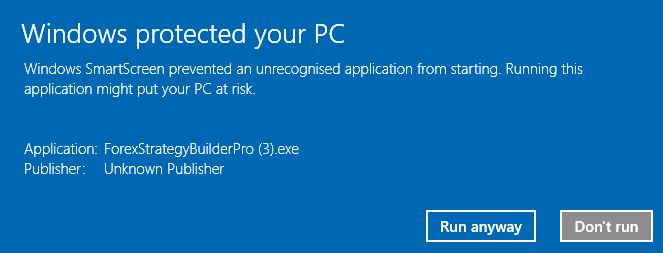 Improving Your Own Personal Security
*Understand why you may be less cybersecure than    you think.*Find out how to protect against various cyberdangers.*Learn about physical security as it relates tocybersecurity.
Your home computer(s)
Your home computers may suffer from one or major types of potential problems relevant to cybersecurity 
Lets check some awesome Cybersecurity facts
Thank you for your attention!